Create infographic
with
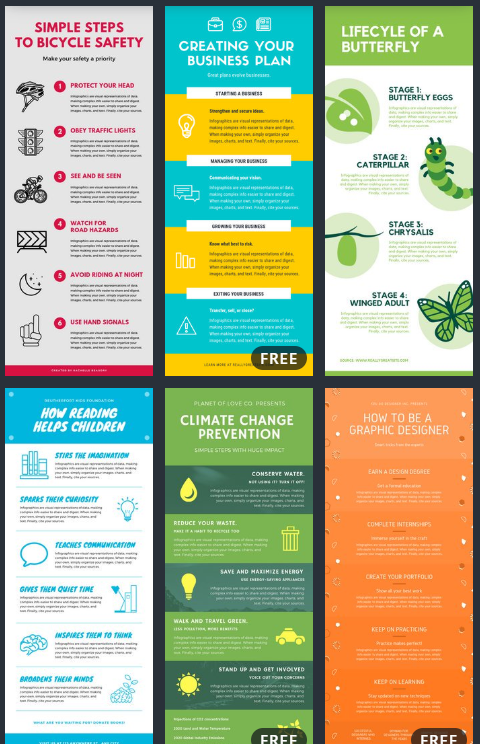 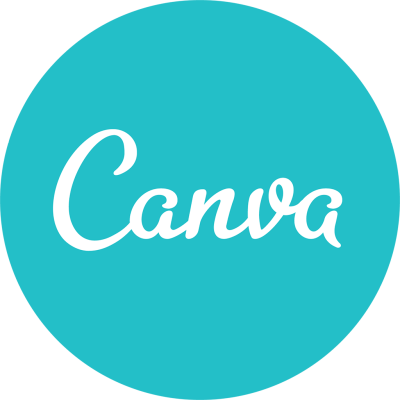 Apipong Pingyod - Maejo University Phrae Campus
NU1205 NURSING INFORMATICS AND COMMUNICATION IN NURSING
UNDERSTAND BEFORE CREATE
INFOGRAPHIC = INFORMATION + GRAPHIC
Good graphics or symbols make good Infographic
Make attention to audience in a few seconds
Do not dump a lot of details in Infographic
Please choose the details carefully
Can use QR-Code for more information if necessary
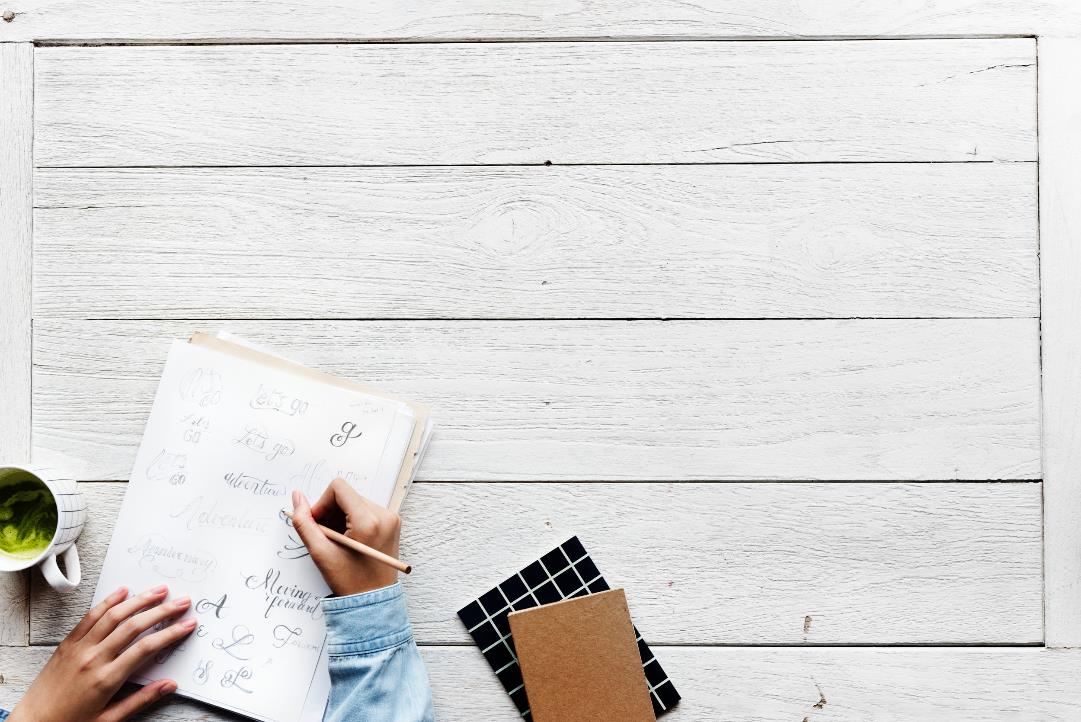 LAYOUT
DESIGN
TITLE
ABOUT RSV
SPREAD
SYMPTHOM
TREATMENT
Prevention
CONTACT & REF + QR-Code
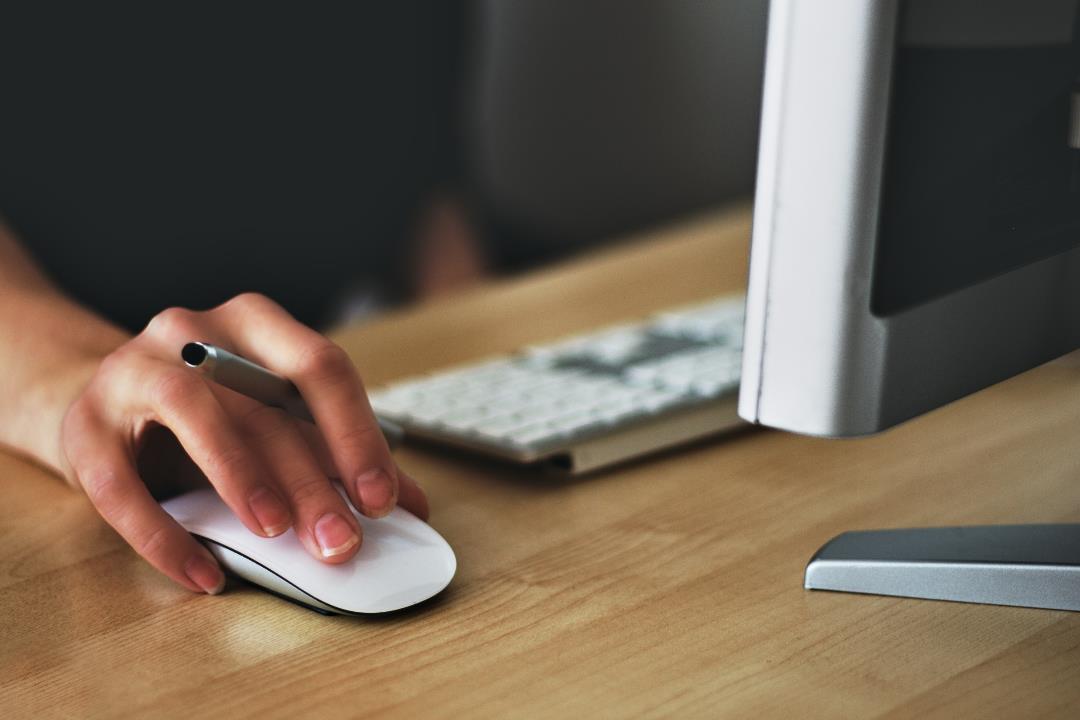 Let’s CREATE
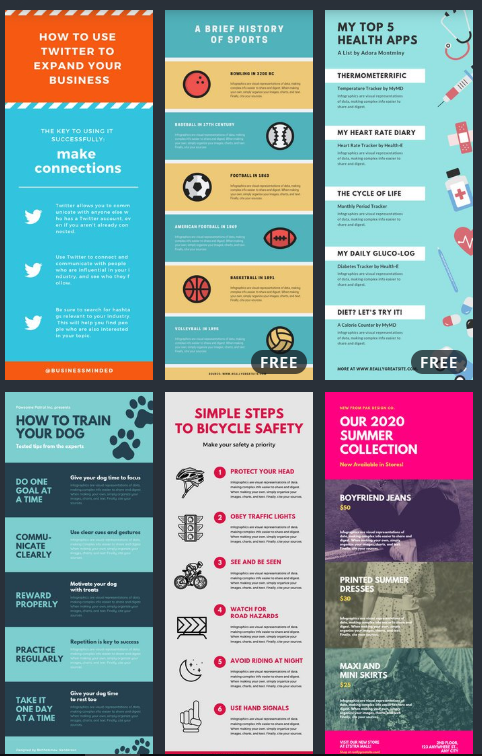 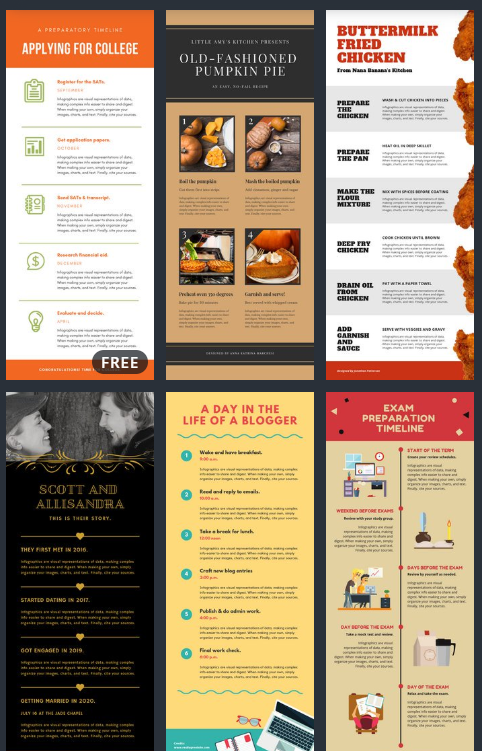 looking for “FREE” Infographic Template
UNLEASH YOUR IDEA with canva
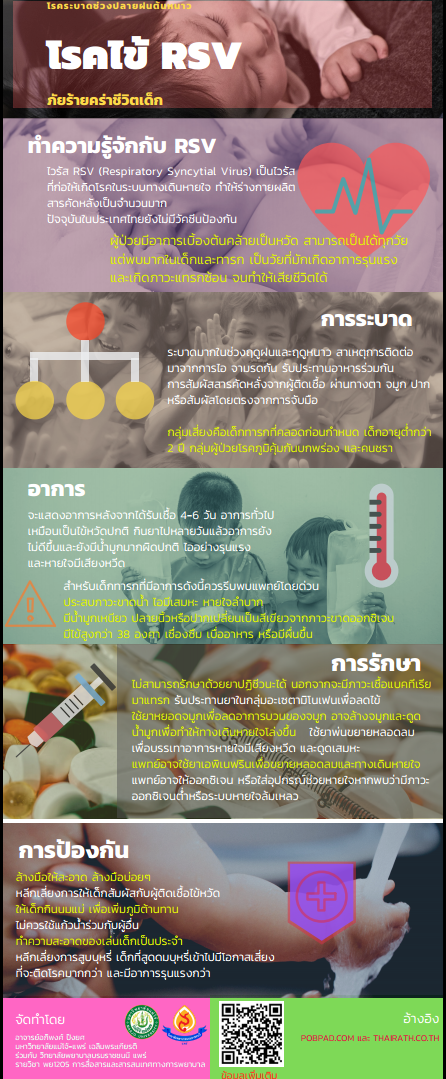 EXAMPLEINFOGRAPHIC(FULL)
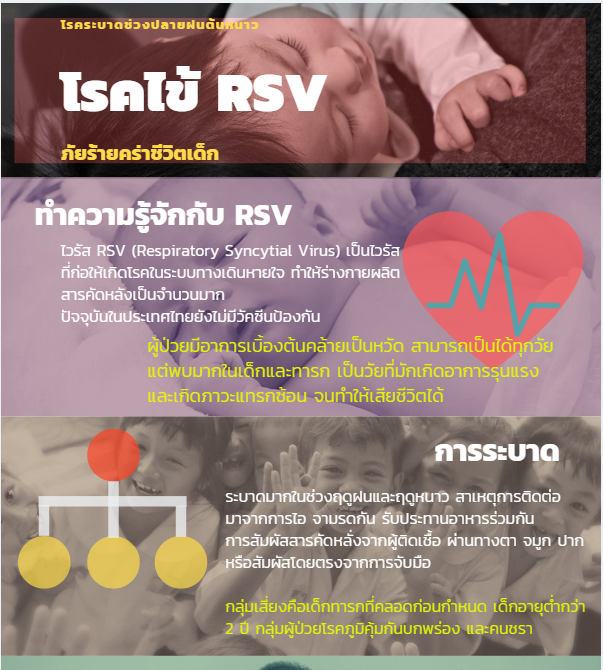 EXAMPLEINFOGRAPHIC(FIRST 3 Section)
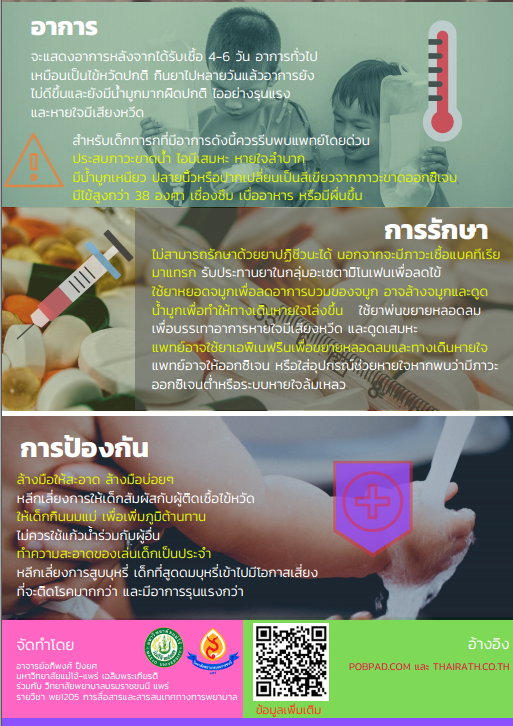 EXAMPLEINFOGRAPHIC(Last 4 Section)